YOurknow
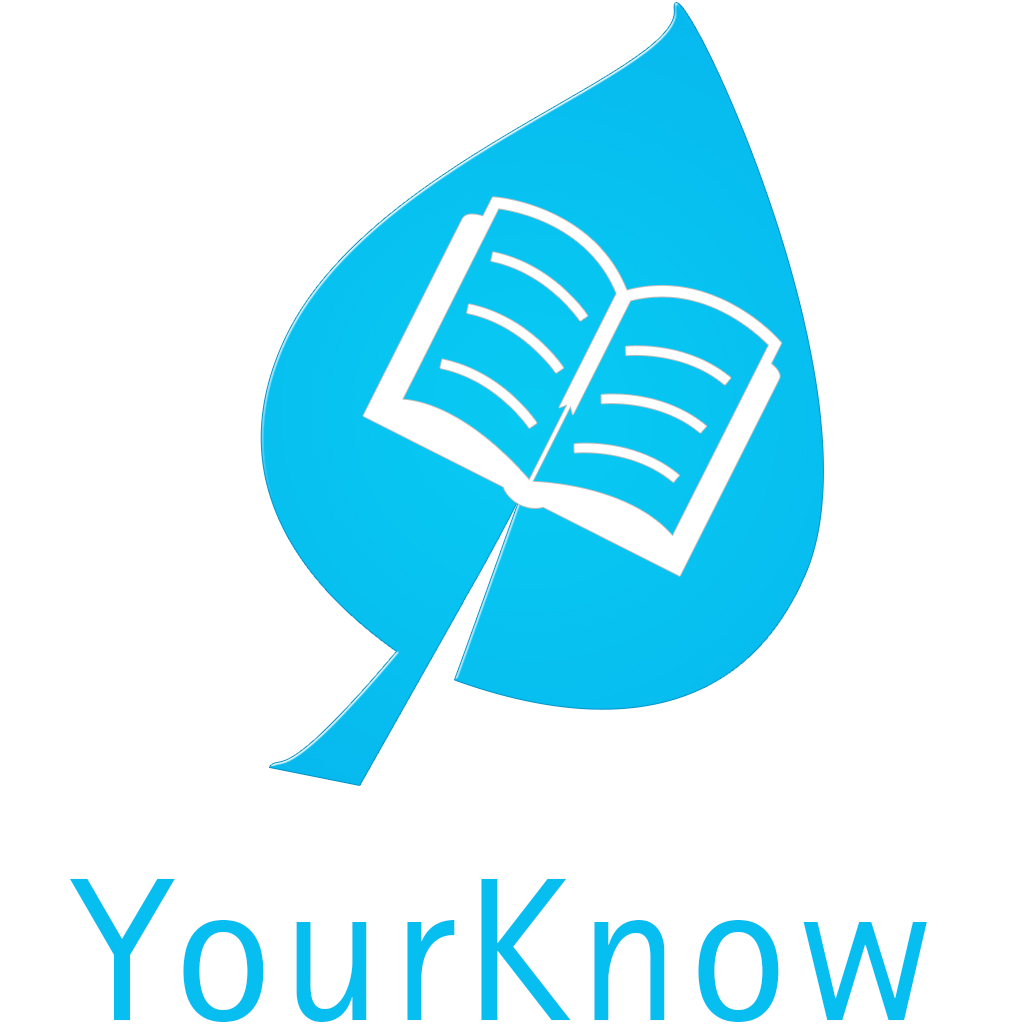 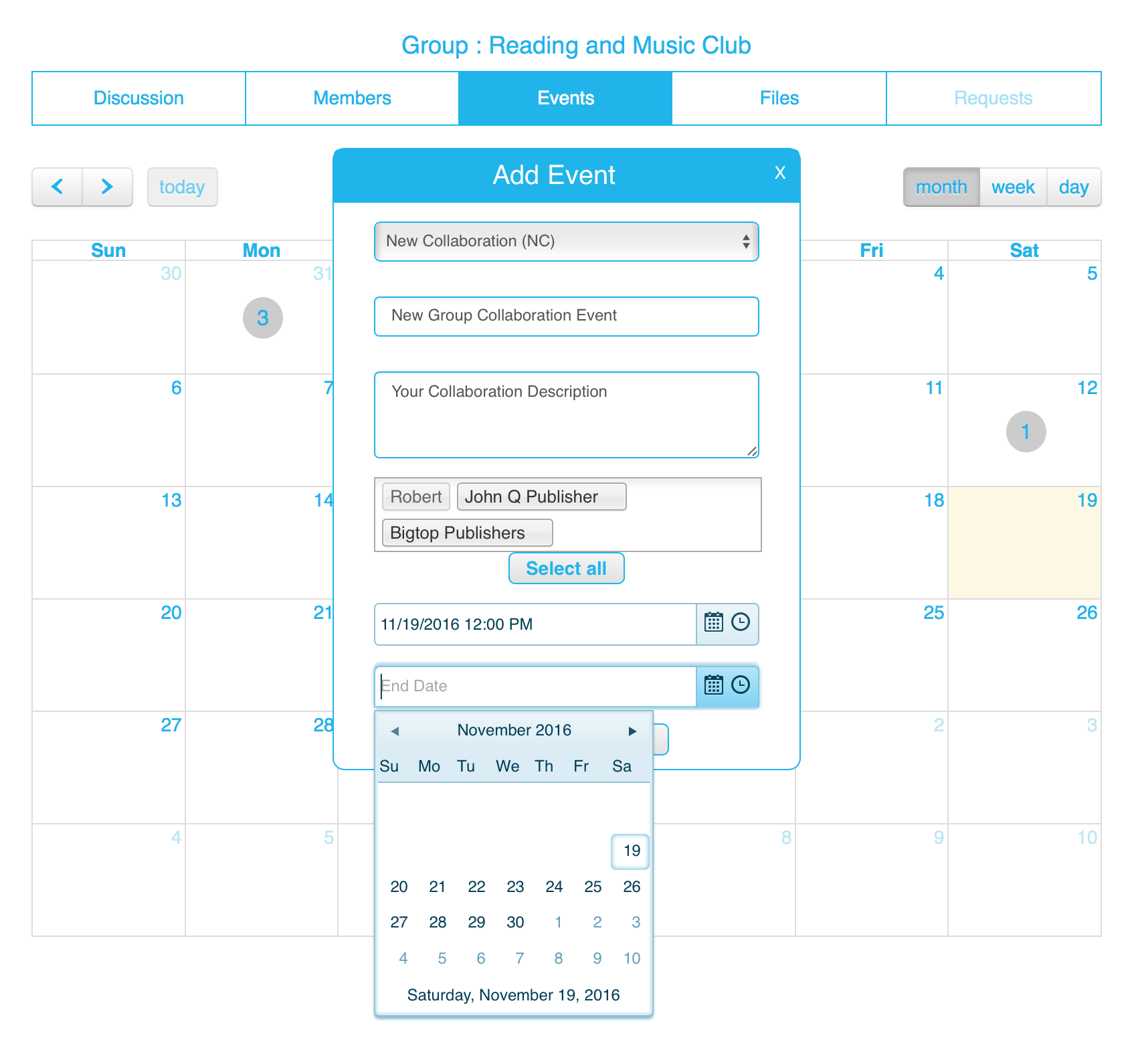 How It Works:
Members - can create groups, collaboration events, and invite others to participate from anywhere
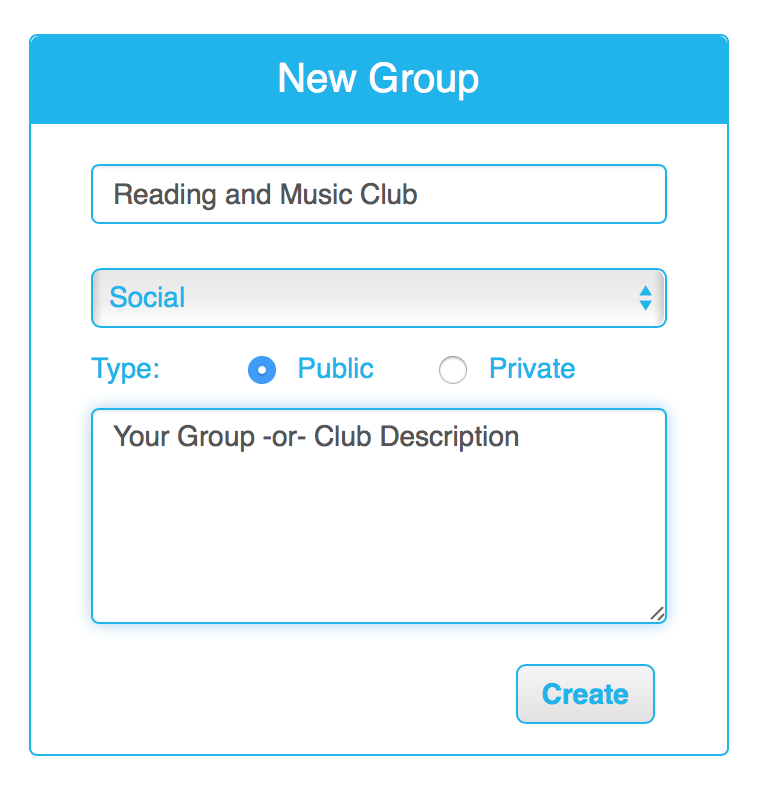